การติดตั้งเครื่องถ่ายเอกสารห่างจากห้องสำนักงาน
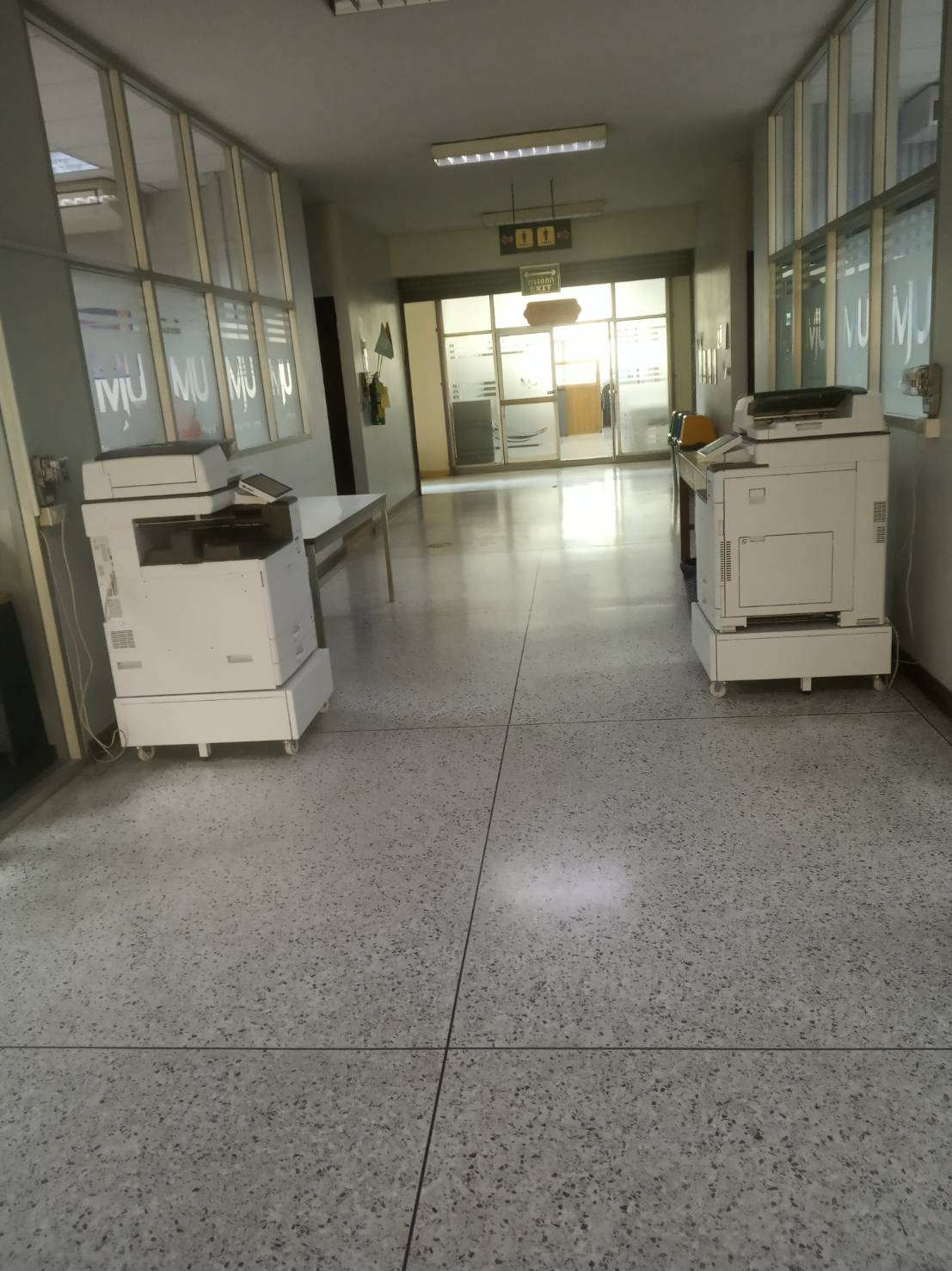 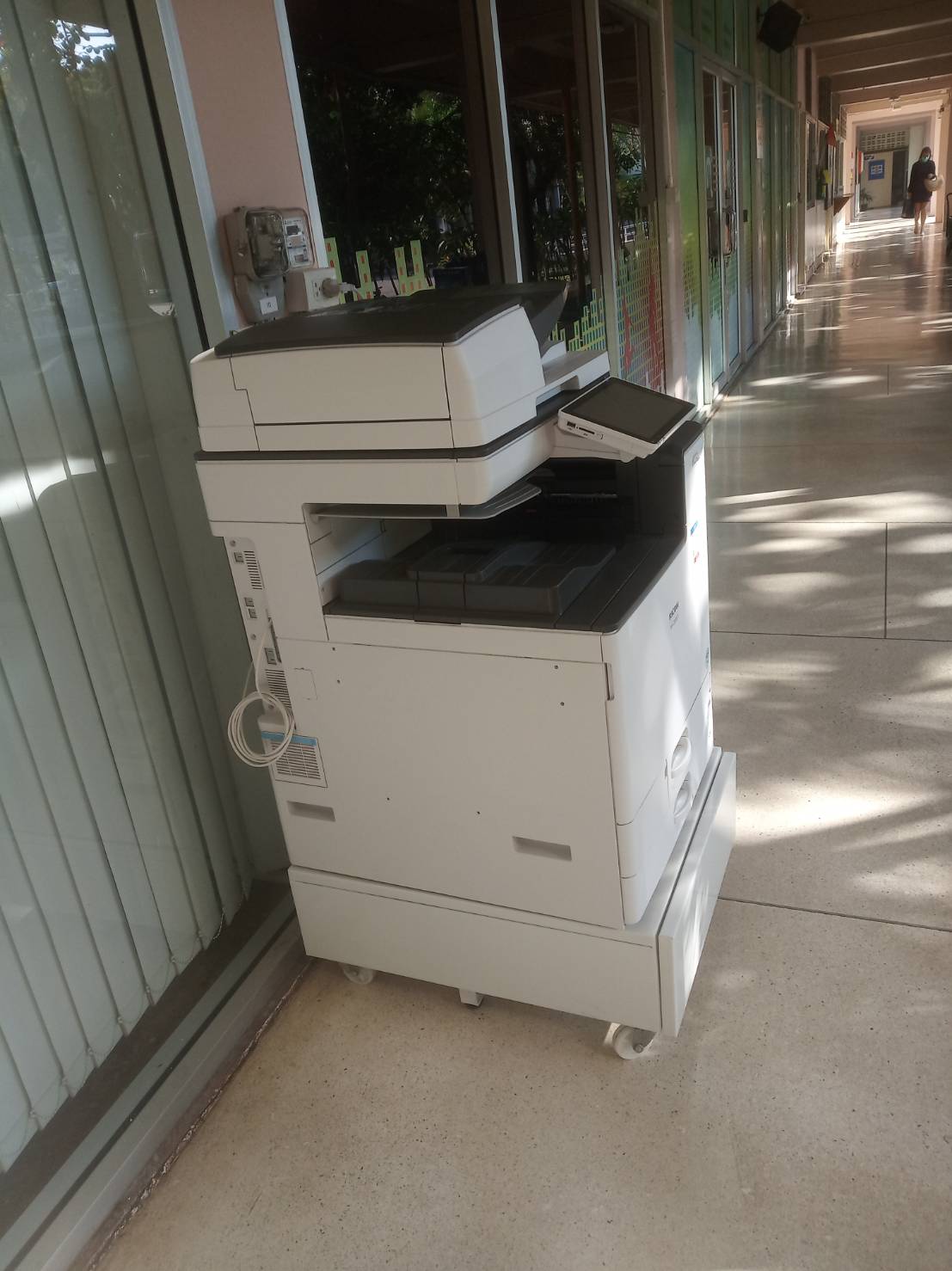 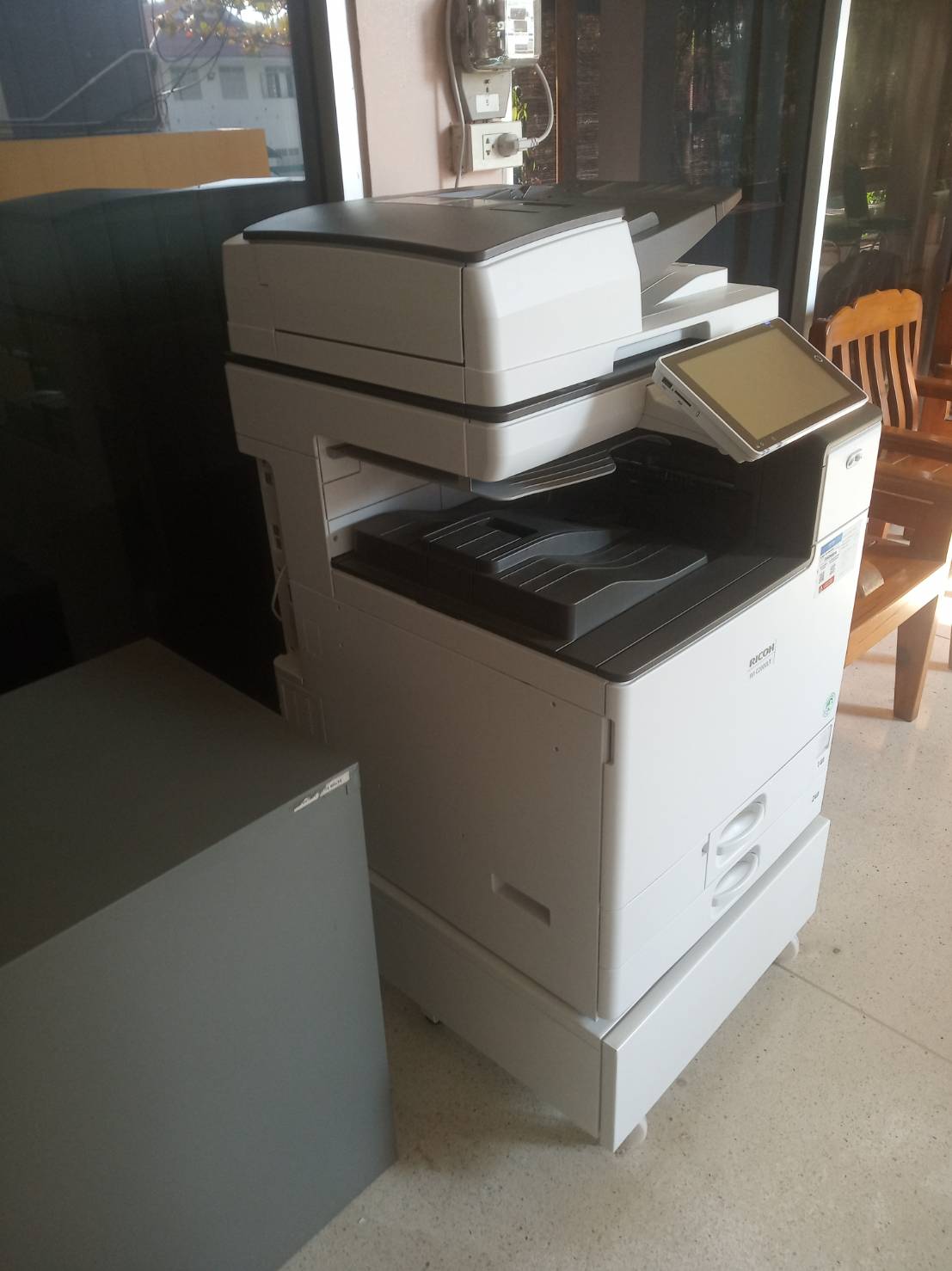